Tue 15.11.11
08:25 Beams dumped due to RF vacuum interlock
Reset after checks with piquet
09:53 Triplet R2 power converter problem, access required
Replace sub-module
11:50 Access required for the RF vacuum point 4.
RF module tripped again: ion pump stop. Connector, PS changed.
In shadow of accesses:
CMS forward detector entering in UL55 to check a cable
trim the ramp function for RF total voltage to have 13MV at flat top
changed monitor factor on BLM’s  factor 2 relaxed BLM thresholds in cells 10 and 11 in DS’s of IR1/2/5 (MQ + MB).
Adjustment MKI8 IQC thresholds for delay and length after prepulse fine synchronisation.
13:50 Start pre-cycle
16-11-11
LHC morning report
Adjusted RF voltage
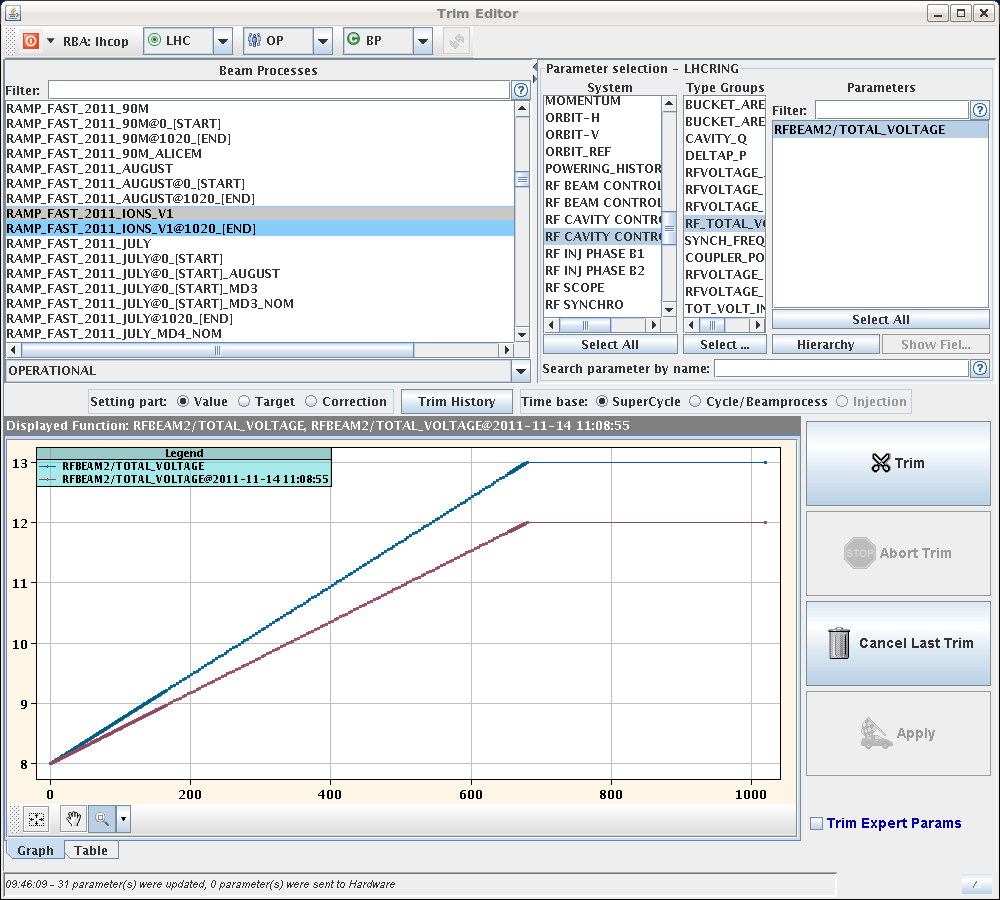 16-11-11
LHC morning report
MKI8: BCT-TI8 - AGK - kick pulse synchronisation (bucket 5141)
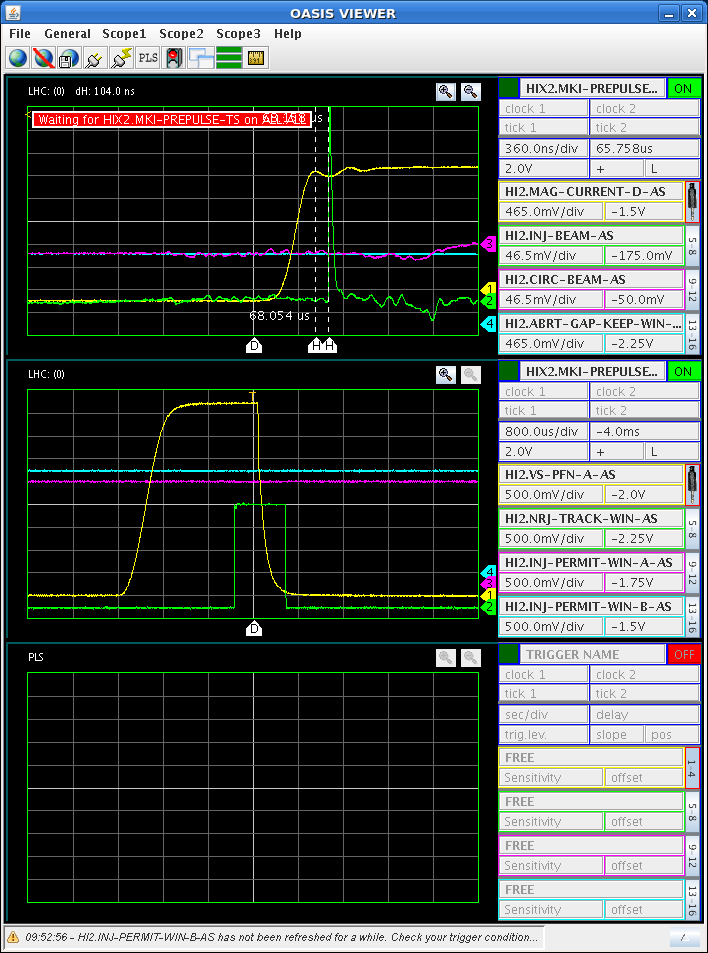 Beam position difference w.r.t. kick pulse in comparison with 2010 nominal position: 104ns
16-11-11
LHC morning report
Tue 15.11.11
16:20 Injection
17:15 Filled 358 on 358 bunches. Nominal ion intensity.
17:23 Ramp.
17:43 Squeeze.
18:22 Stable beams. Fill #2297. 
Peak luminosity: 3.5e26 cm-2 s-1    (35% of 7 TeV design lumi)
1.8MJ of stored energy per ion beam.
BFPP losses OK (still 40% f dump threshold with 2.2 times higher luminosity and increased BLM thresholds). Fine.
22:29 G. Schneider is going to start the injection of gas in LHCb.
16-11-11
LHC morning report
New Ion Intensity Record
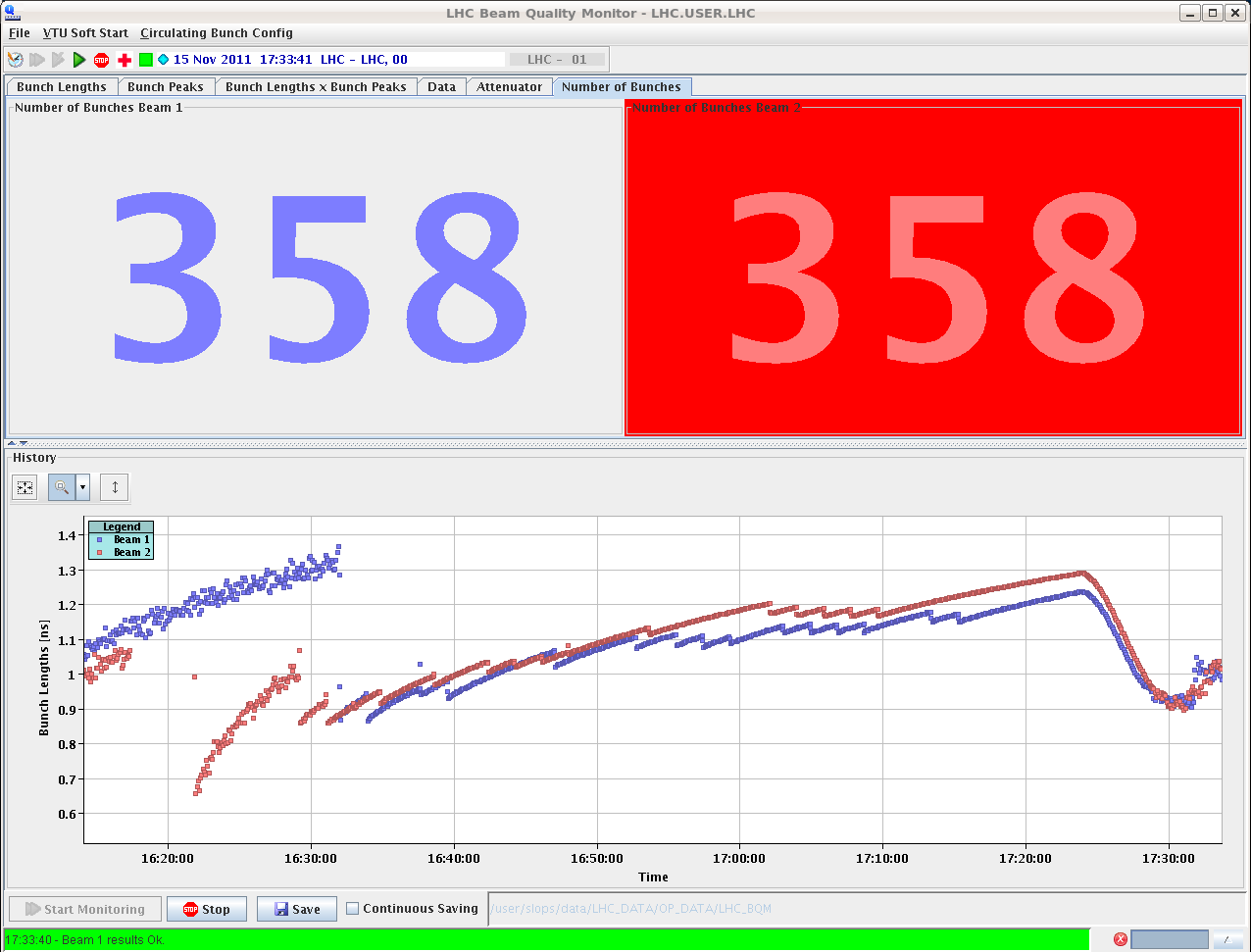 200ns_358b_356_336_0_24bpi15inj_IONS
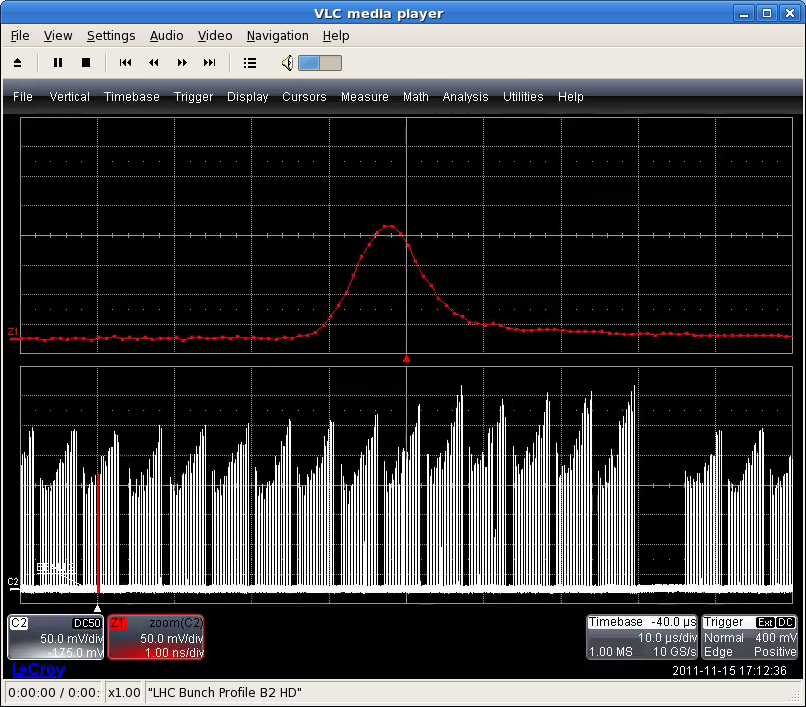 B2
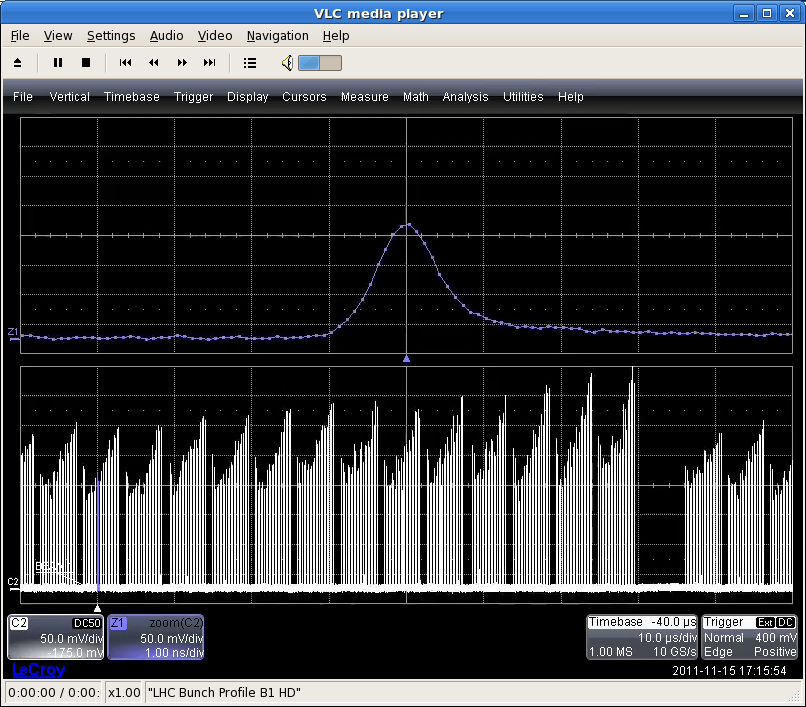 B1
16-11-11
LHC morning report
New Ion Luminosity Record
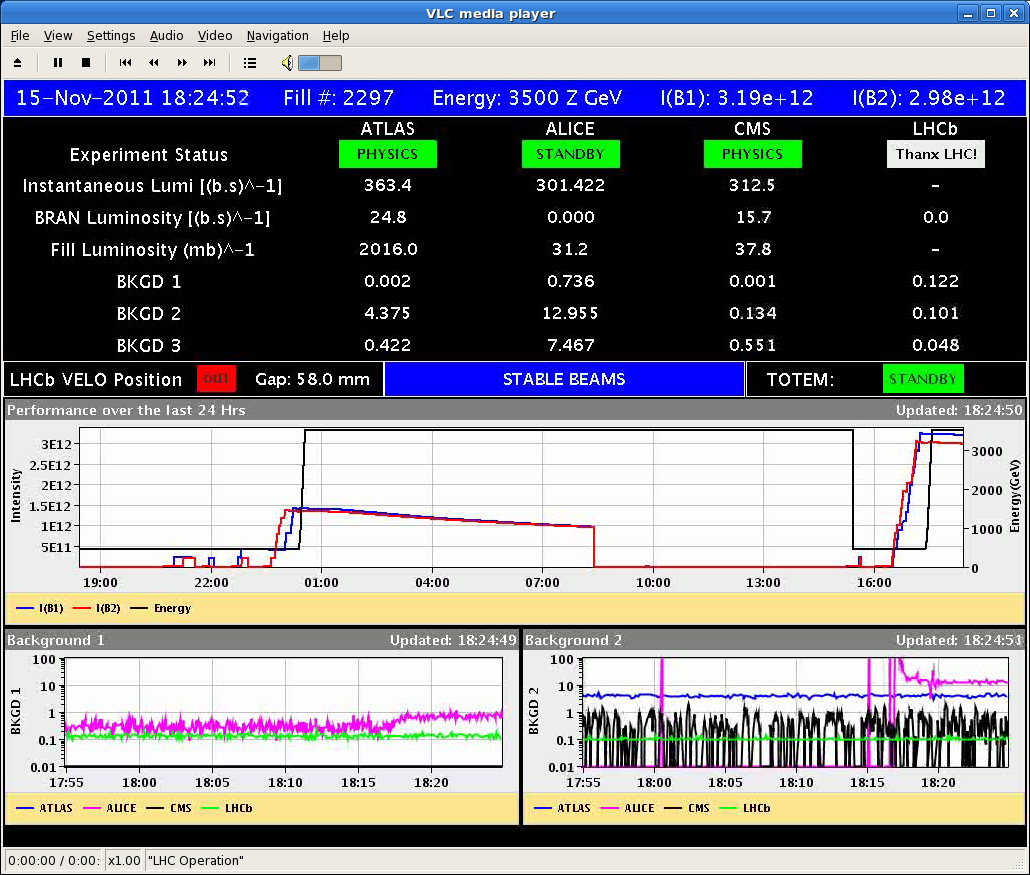 16-11-11
LHC morning report
Losses in Collision
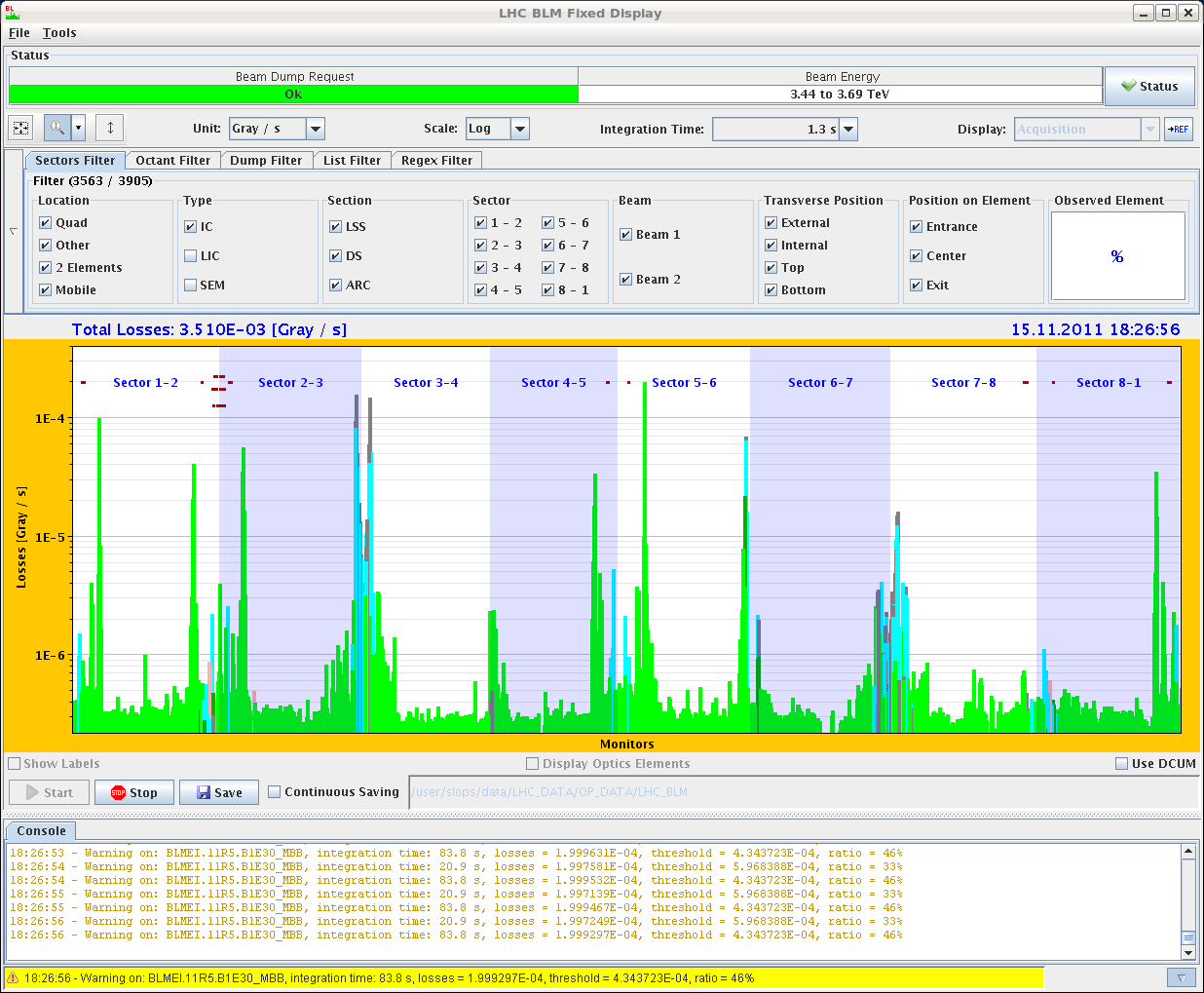 16-11-11
LHC morning report
IR2
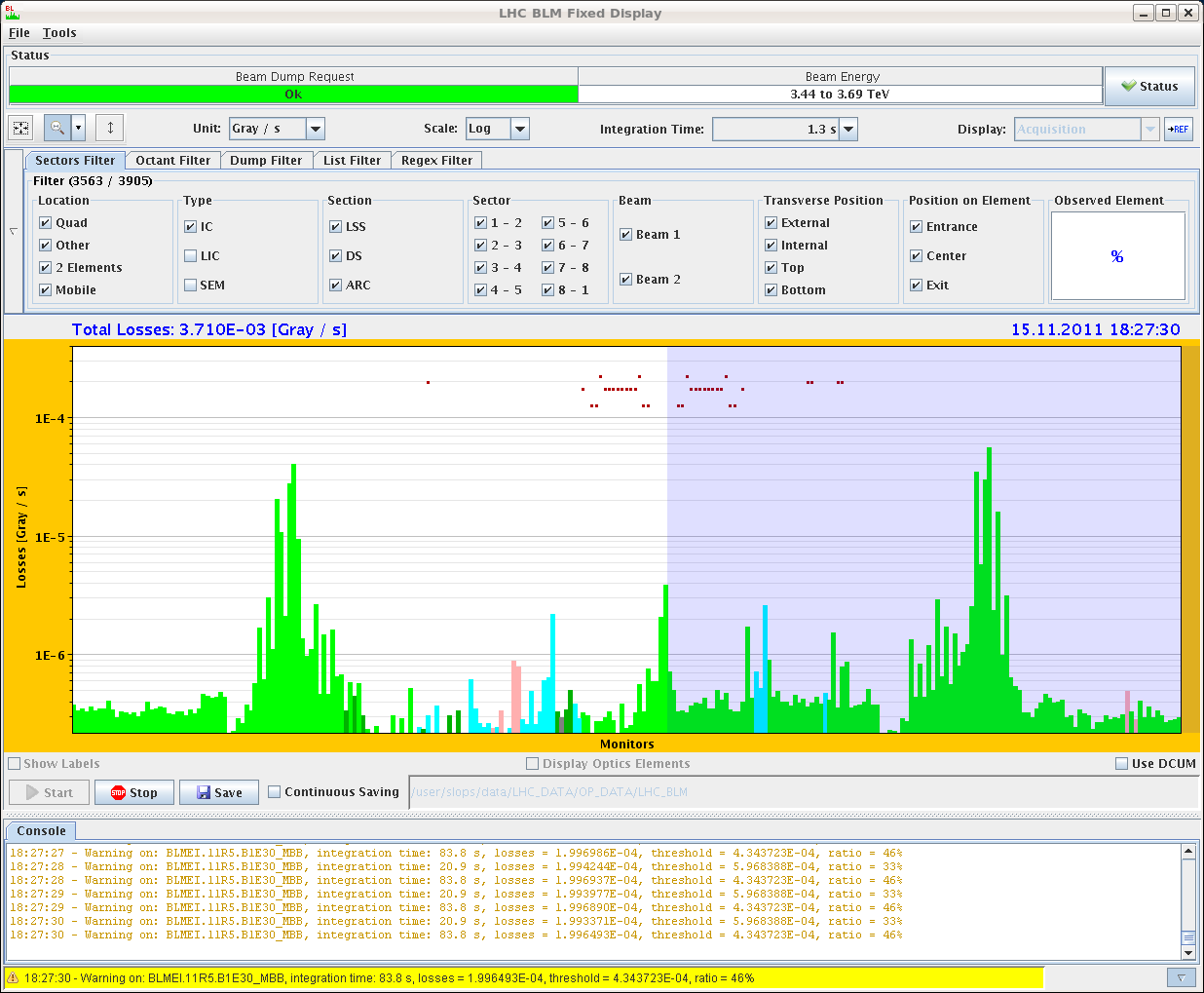 16-11-11
LHC morning report
IR5
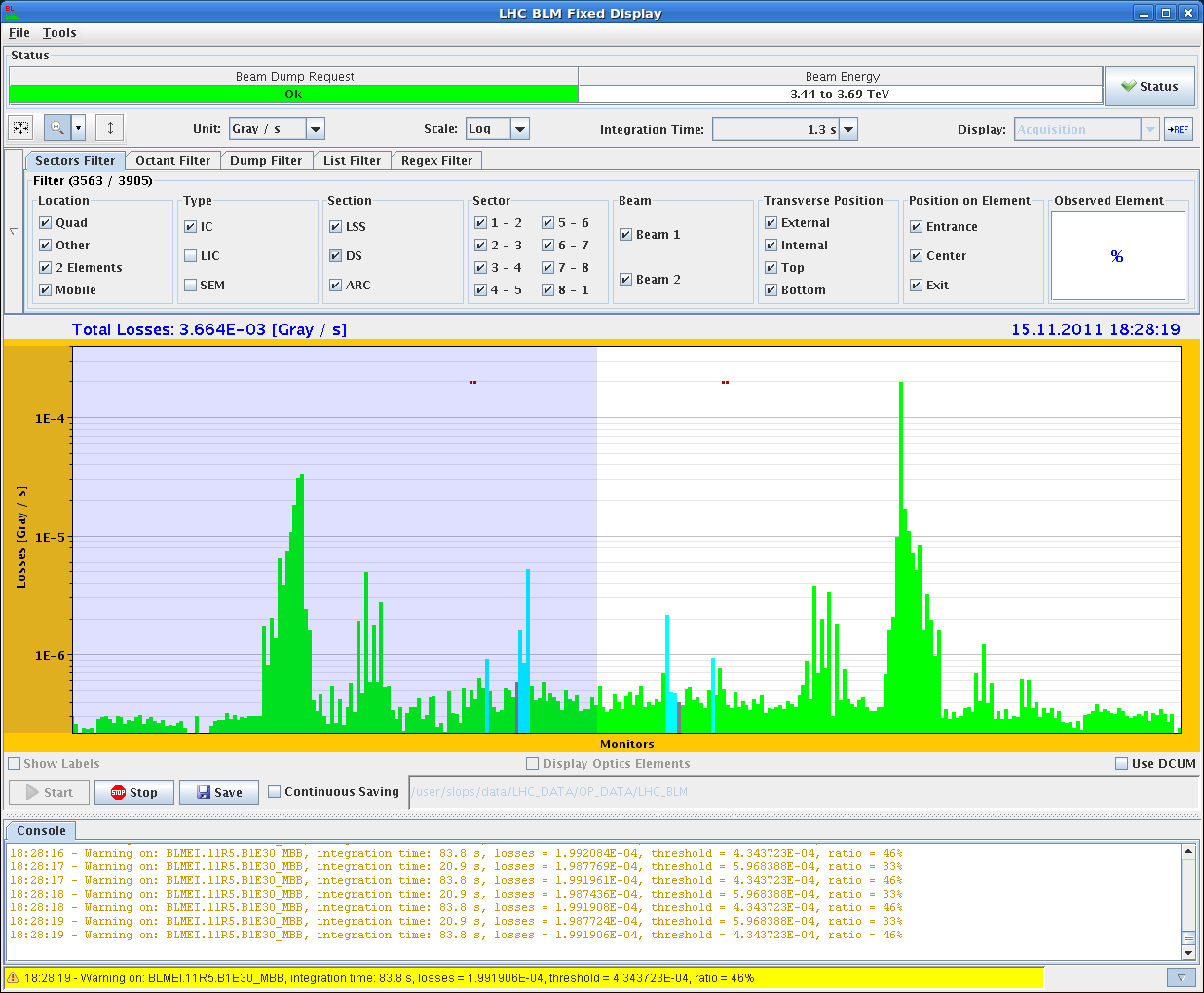 16-11-11
LHC morning report
IR3
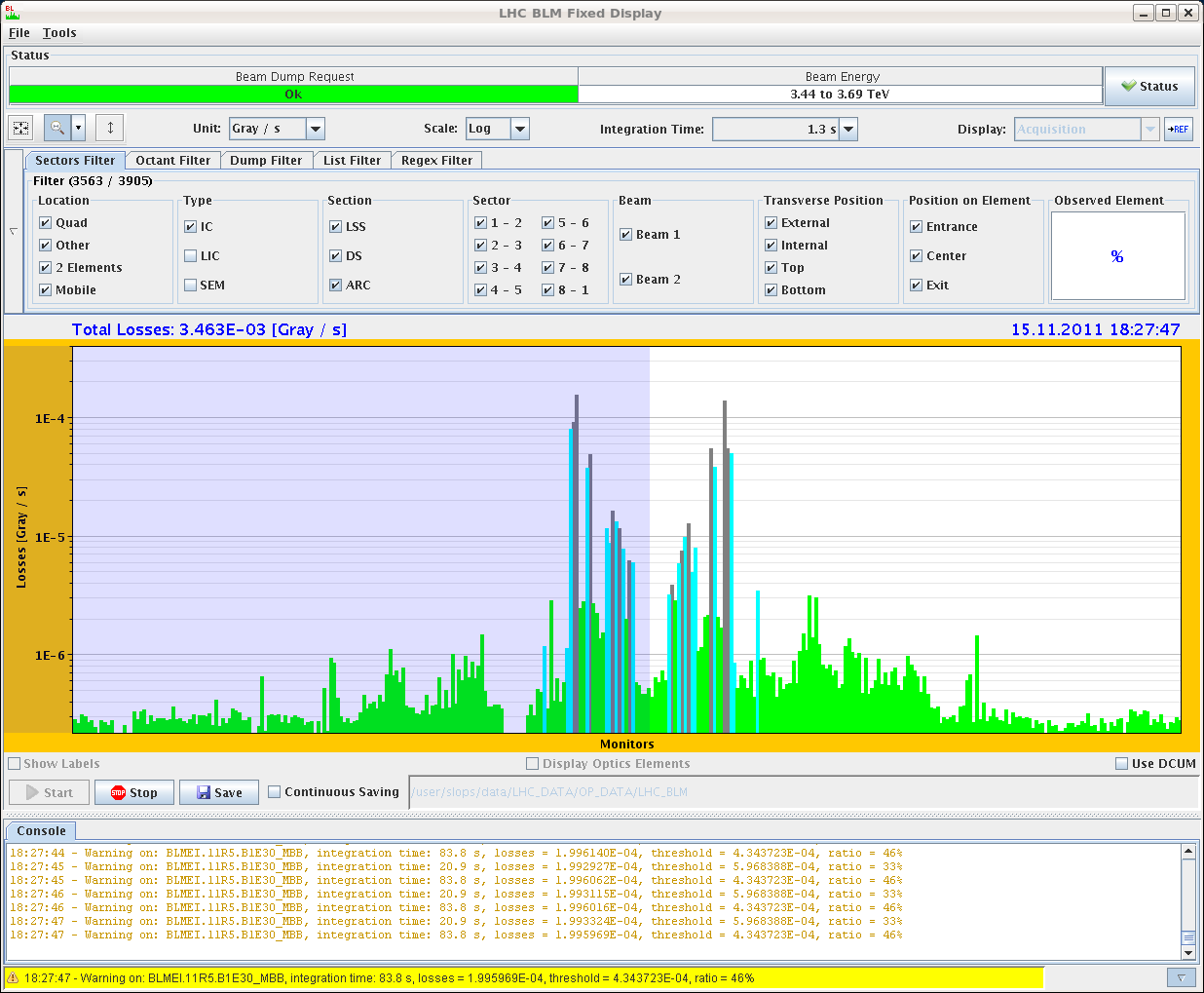 16-11-11
LHC morning report
Vacuum evolution on VGPB.219.1R8X
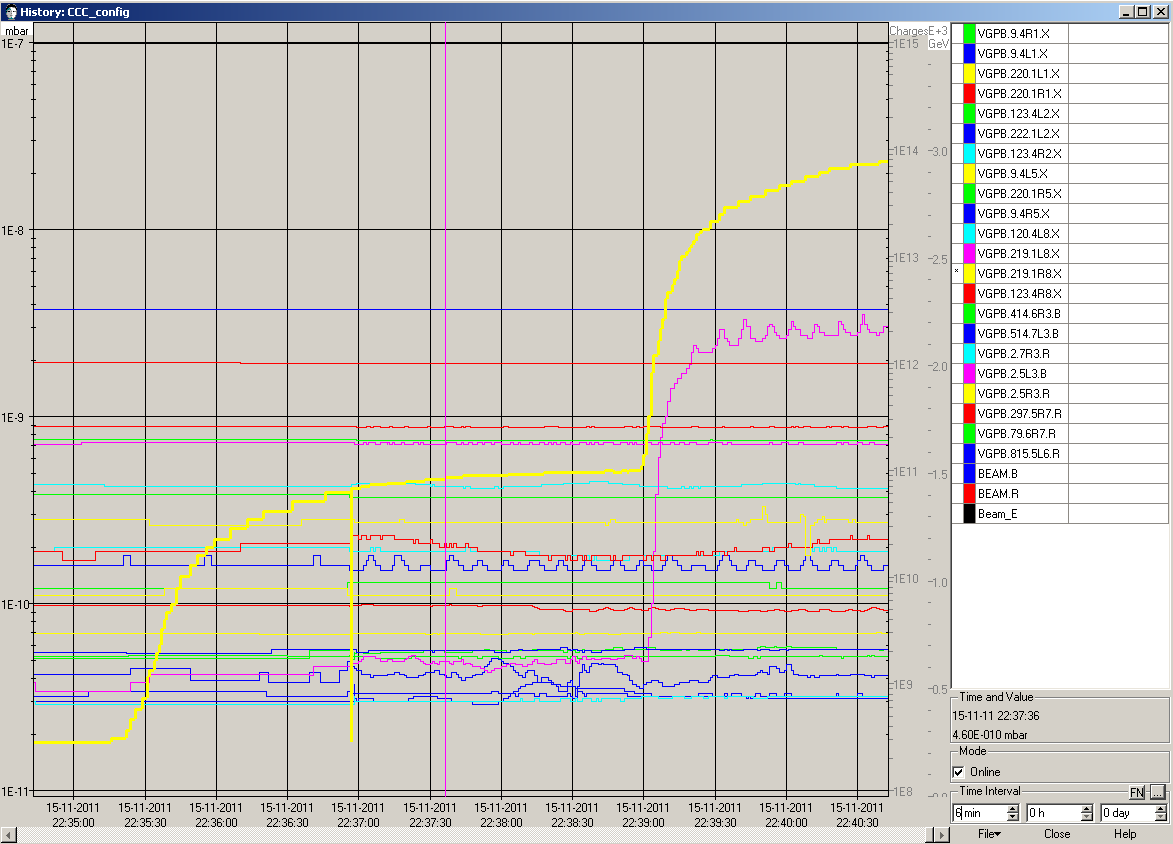 16-11-11
LHC morning report
Wed 16.11.11
00:05 Preventive beam dump due to cryo problem in 34. 
Fault on the power converter for the cold compressor. 
Collected 4-4.5 mb-1 per experiment in fill #2297 (>40% of full 2010 run).
16-11-11
LHC morning report
Peak Luminosity
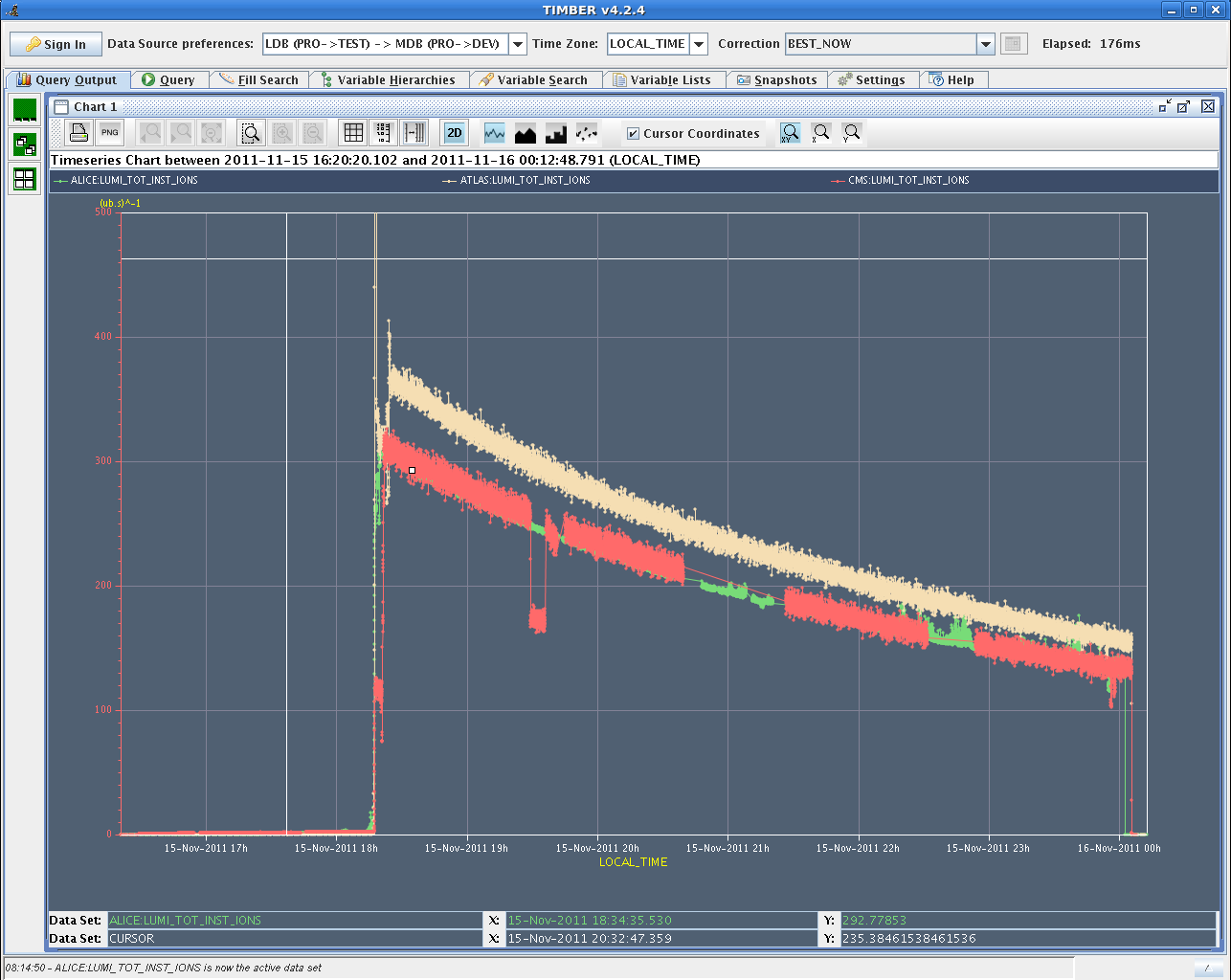 3.5e26
cm-2s-1
16-11-11
LHC morning report
Integrated Luminosity
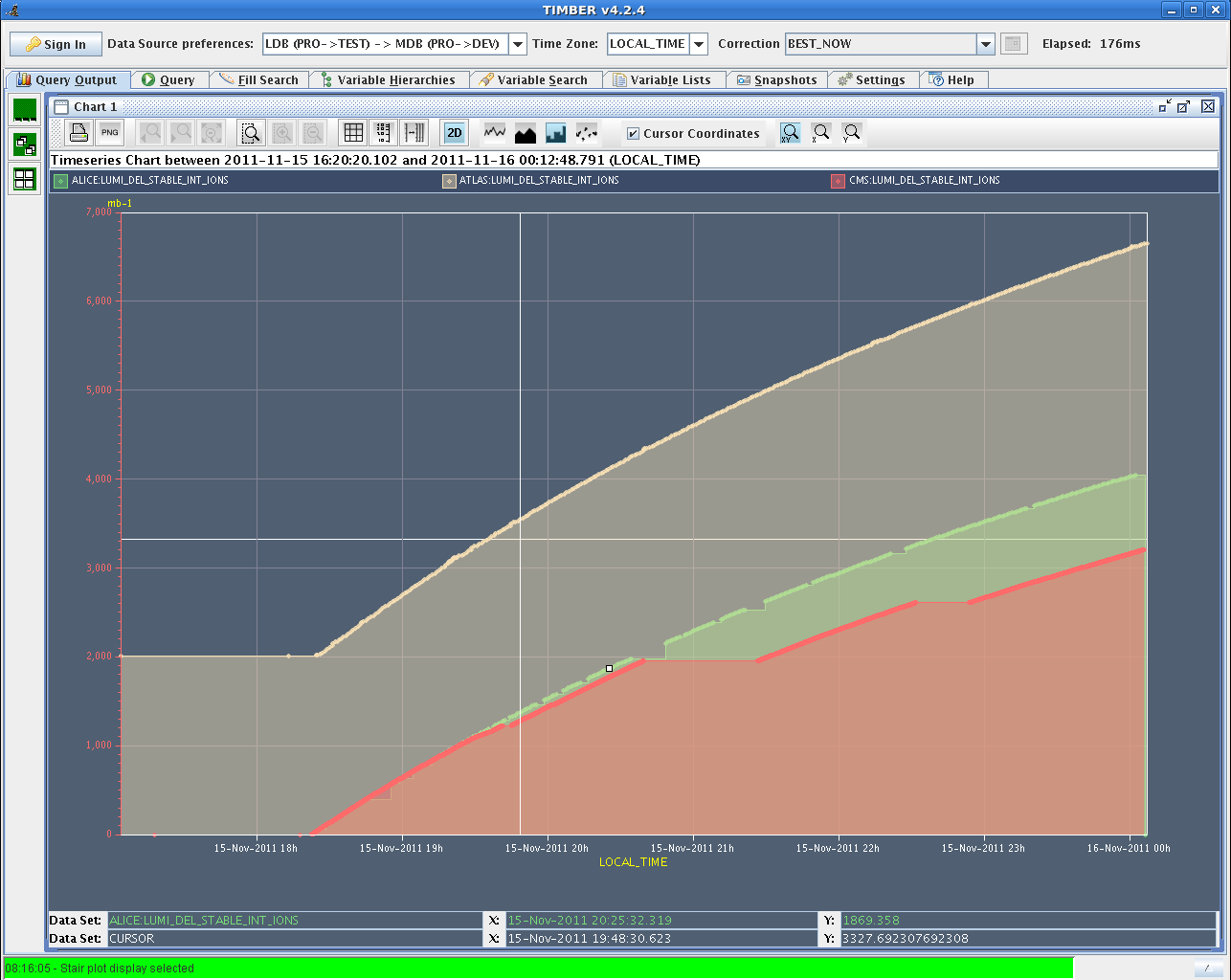 6 mb-1
4 mb-1
2 mb-1
ATLAS
offset???
16-11-11
LHC morning report
Ahead
Today:
Cryo recovery: ~9:30
Ready for injection: ~11:00
Then: p-Pb MD plus pilot physics run
Afterwards (tonight, early morning): 
Back to Pb-Pb physics.

Pending:
Some optional transverse damper work: see list from Wolfgang.
Access (if opportunity arises):
Installation of four BLMs for IP2 Aperture checks (4hours). Ready from Wednesday onwards.
LDM repair in tunnel, about 1 hour
16-11-11
LHC morning report
LPC on p+ Pb
LHC morning report
16-11-11